EARLY GRADE READING SYNTHESIS AND LESSONS
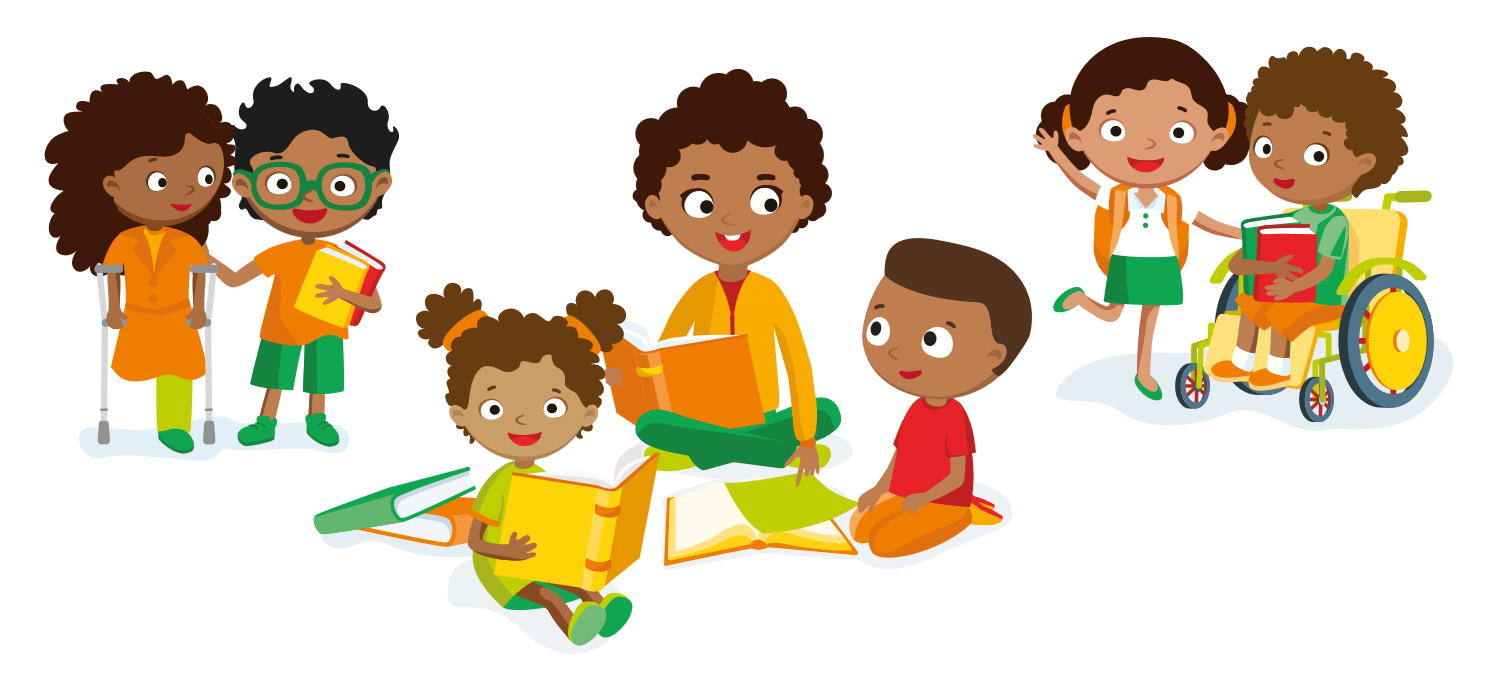 The Role of Stakeholders
Presentation by: Anna Murru
Organisation: Consultant
Date: 03 July 2025
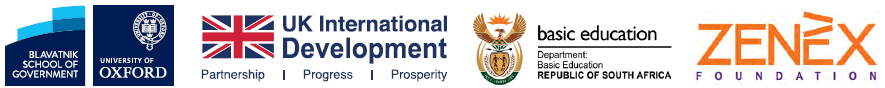 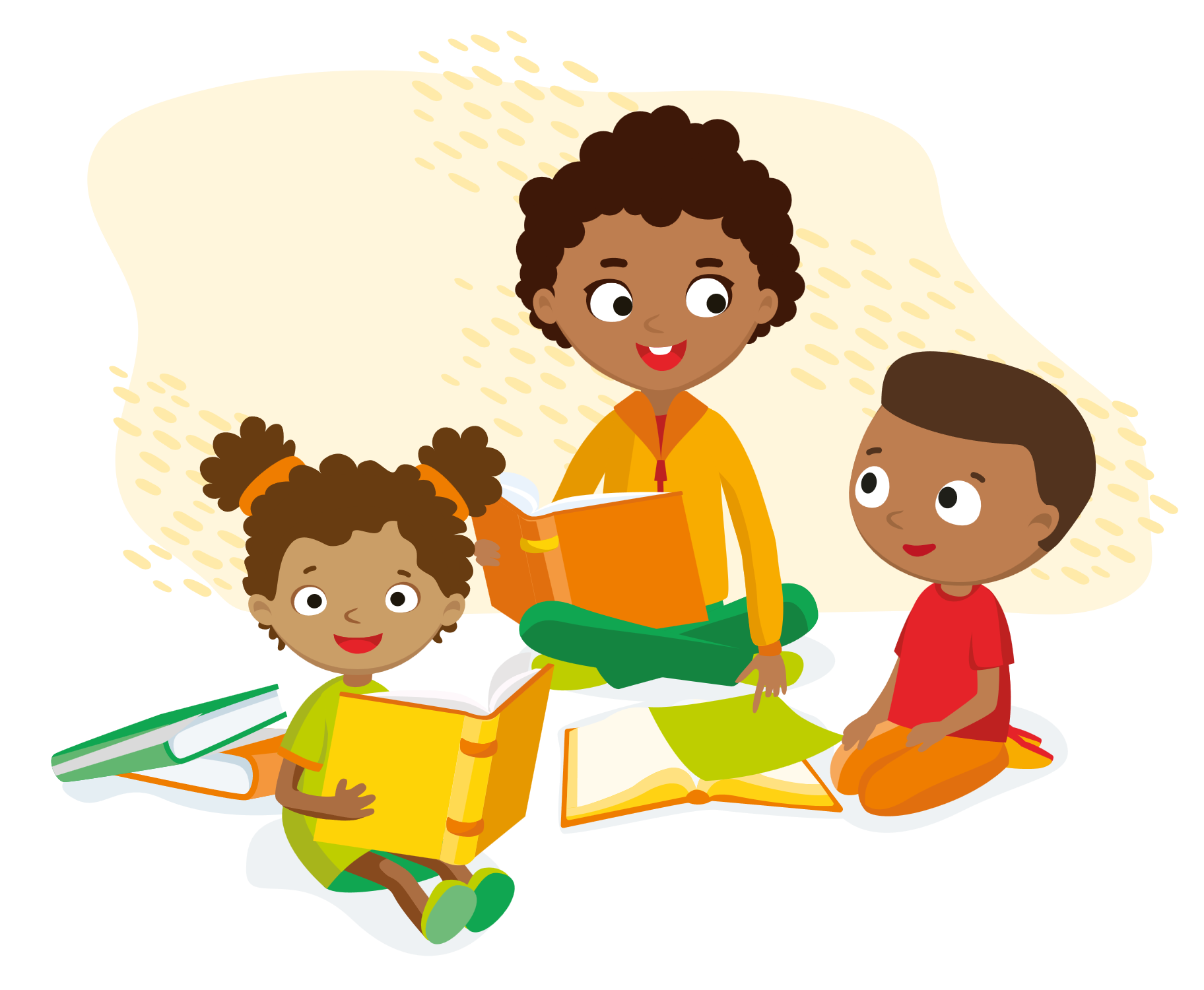 EARLY GRADE READING SYNTHESIS AND LESSONS
STAKEHOLDERS
The Government
School Leaders
Educational NGOs
Why are they important?
Because they influence everything…..

Policy, 
Classroom practice, 
Community engagement,

Financing!
Academics
Donors
6/27/2025
2
SCHOOL LEADERSHIP and MANAGEMENT
EARLY GRADE READING SYNTHESIS AND LESSONS
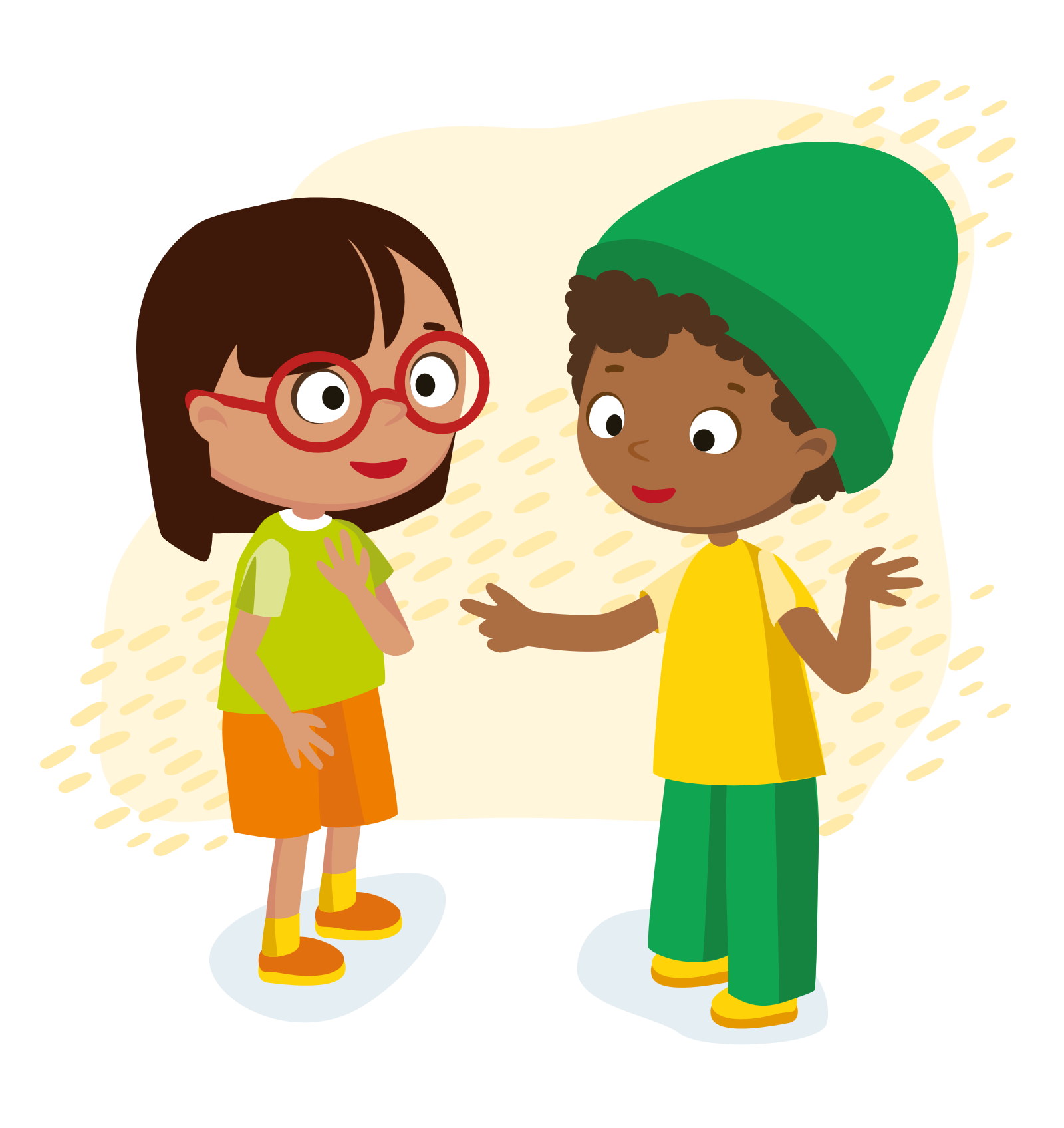 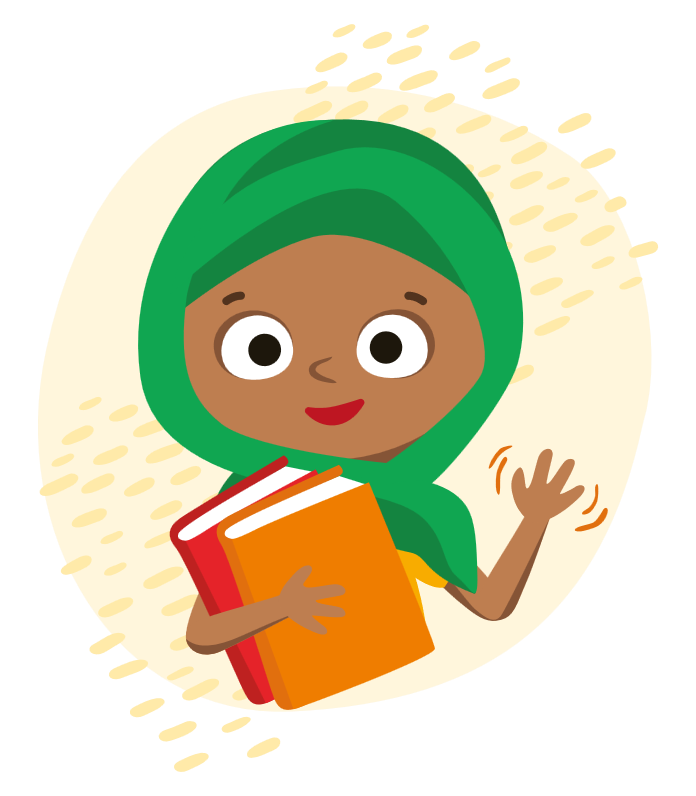 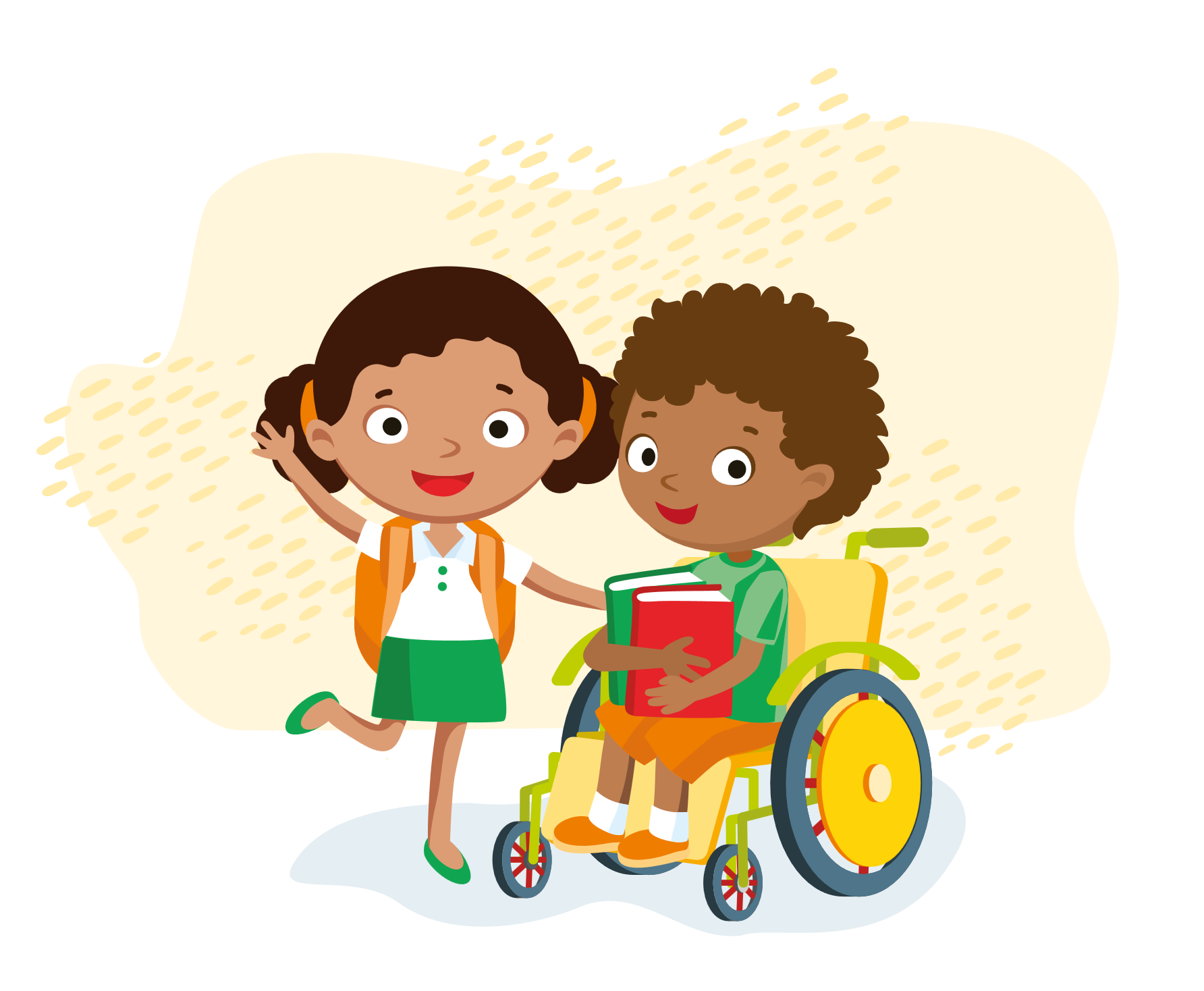 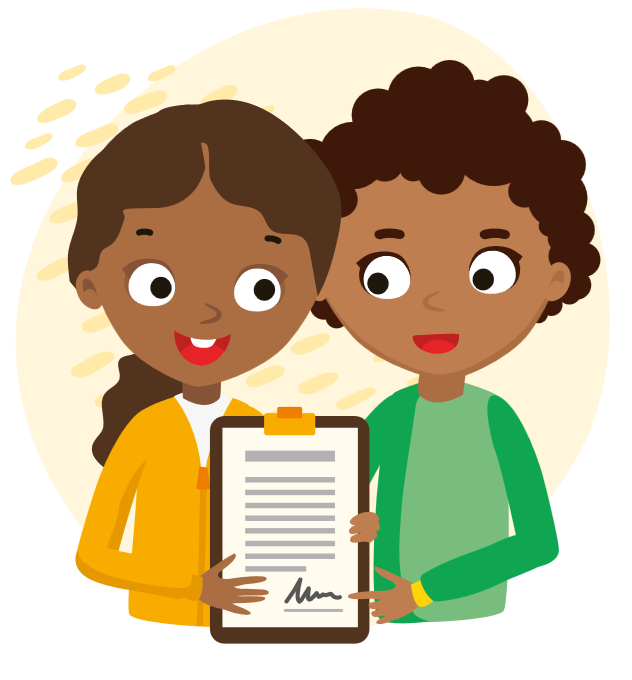 EGRS series did not specifically target school leaders. (Though efforts to engage school leadership were made in EGRP II)
BUT from the outset, they were briefed on the main features and objectives and presented with key findings at conclusion
In addition to school principals, briefing meetings were attended by provincial, district and circuit officials.
As leaders of their schools and communities, principals play a pivotal role in accountability and in acting as a bridge with parents.
School leaders are essential for fostering a positive school environment and motivating teachers.
[Speaker Notes: Nangamso: 
Our approach to identifying which reading skills to benchmark and at what level to set the benchmark is determined by data. We are not going to make any assumptions about the relationship between accuracy and speed or fluency and comprehension in these Nguni languages. Rather we conduct an exploratory analysis of the largest existing dataset of early grade assessment data for three of the Nguni languages, namely siSwati, isiXhosa and isiZulu.

Our benchmarks are based on this empirical analysis but also i) sensitive to the current realities of learning in South African classrooms, ii) cognisant of the curriculum requirements and iii) grounded in a theoretical understanding of reading development.]
EARLY GRADE READING SYNTHESIS AND LESSONS
DONORS
Have been a critical PARTNER in Early Grade Reading programmes in South Africa
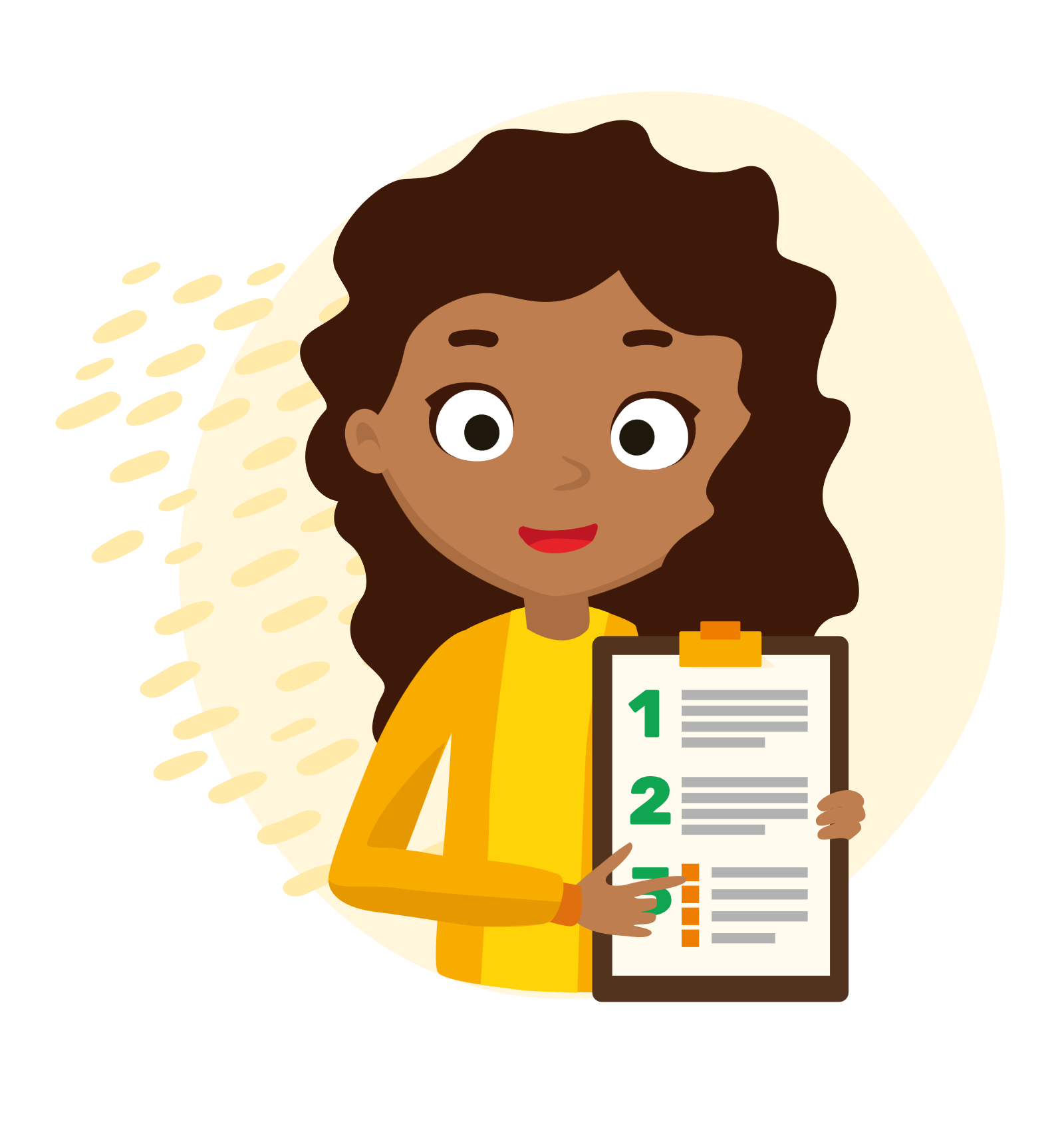 Capacity building
Innovation
Research
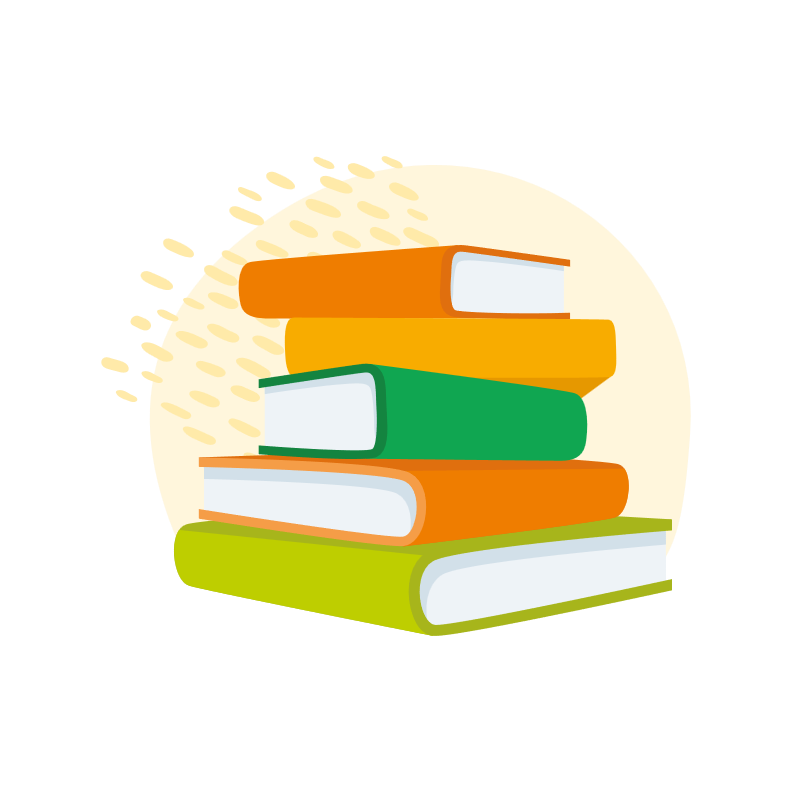 Material development
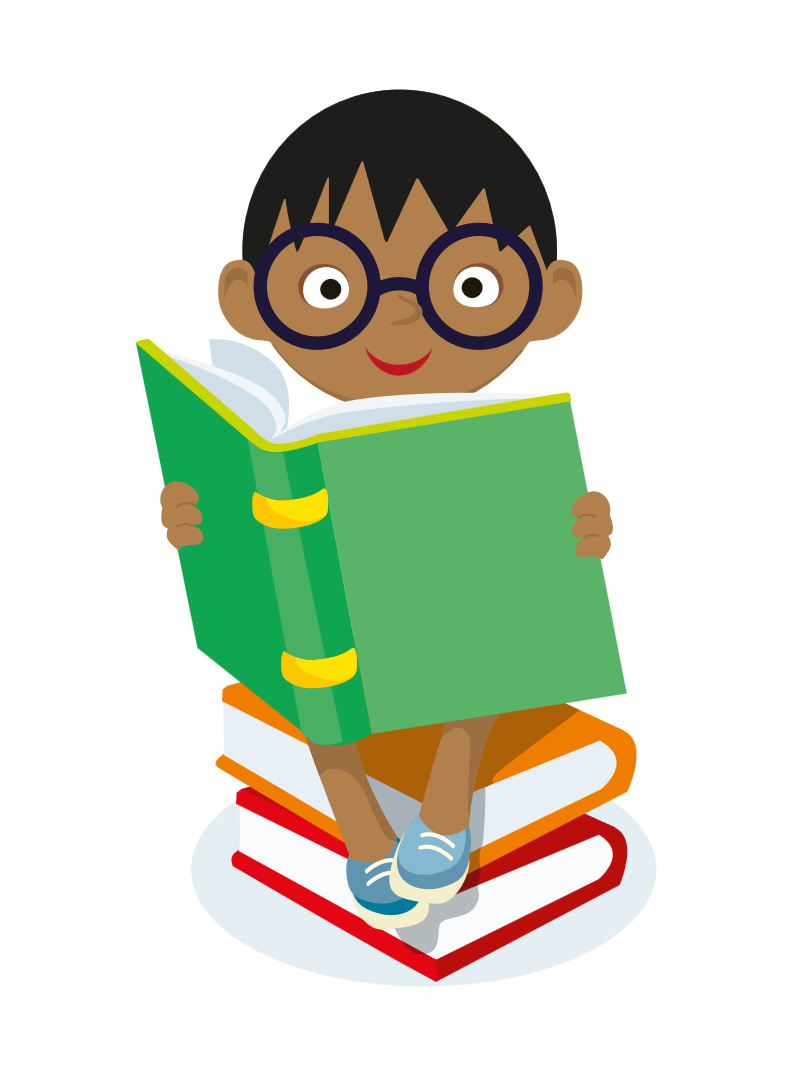 Funding
DONORS
EARLY GRADE READING SYNTHESIS AND LESSONS
BUT: External support can be a double-edged sword
Many  well- meaning interventions are not leading to sustained change, but rather distracting efforts
Short-term impact expectations from certain donors can undermine sustained programming for long-term benefits
More efforts need to be made to formalize collaboration to improve administrative and financial coordination
Long-term collaboration with government can strengthen early grade reading initiatives and support:
More evidence generation
Investment in pre-service teacher education (cost-effective and scalable)
There should be a push towards project cycles of at least 3-5 years to reduce fragmentation
5
Educational NGOs
EARLY GRADE READING SYNTHESIS AND LESSONS
Several NGOs have contributed greatly to Early Grade Reading Efforts BUT . ……
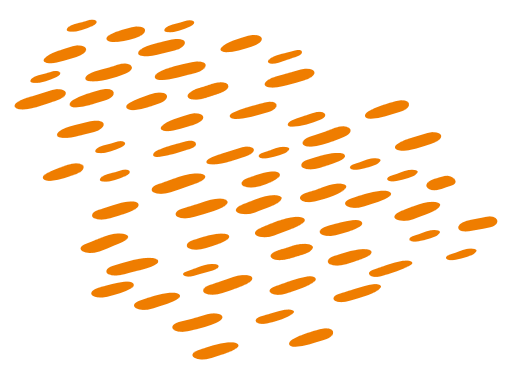 Status Quo
= Uncoordinated approach
focus and attention is diverted from consistent and cohesive, research-based educational practices.
Too many projects and too many  project-specific materials and tools
Unfavourable environment for comprehensive, system-wide reform.
Fragmented landscape
6
Educational NGOs
EARLY GRADE READING SYNTHESIS AND LESSONS
WHAT IS NEEDED
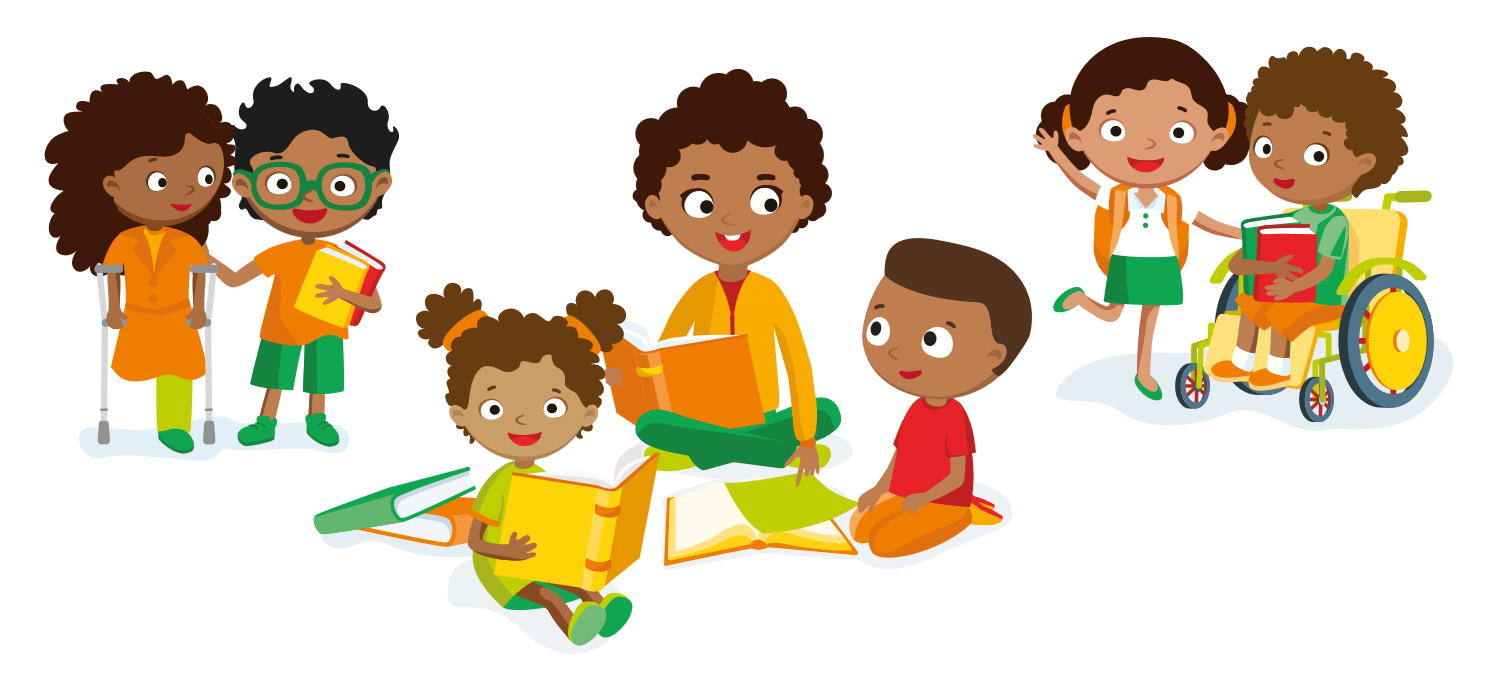 Coordinated approach
NGOs Incorporate a systematic and evidence-based strategy to scale up successful interventions
NGOs Build on previous interventions, adapt existing materials and approaches
NGOs Align with national priorities
Implementation of pathways to scale and system wide reform
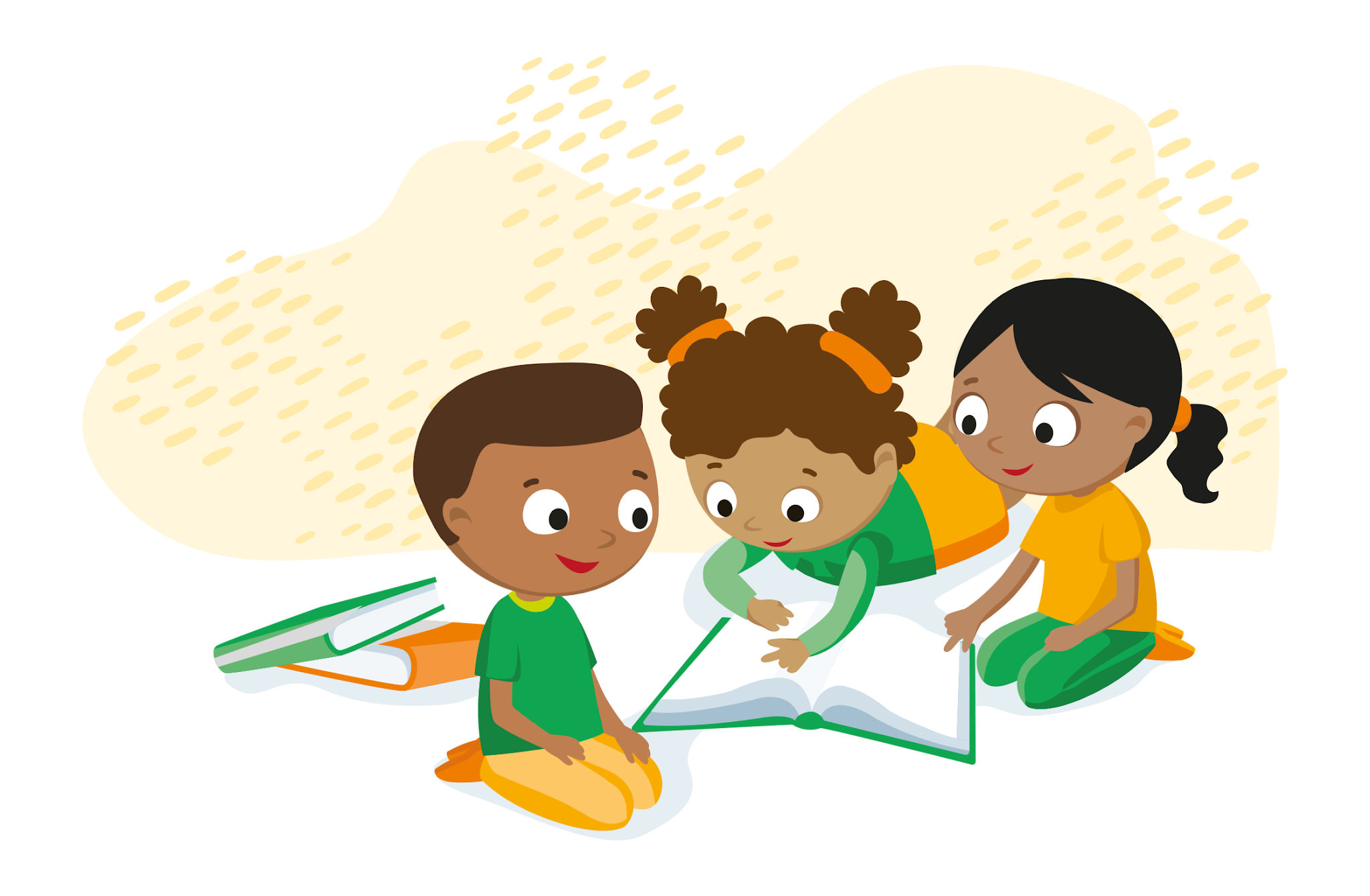 7
EARLY GRADE READING SYNTHESIS AND LESSONS
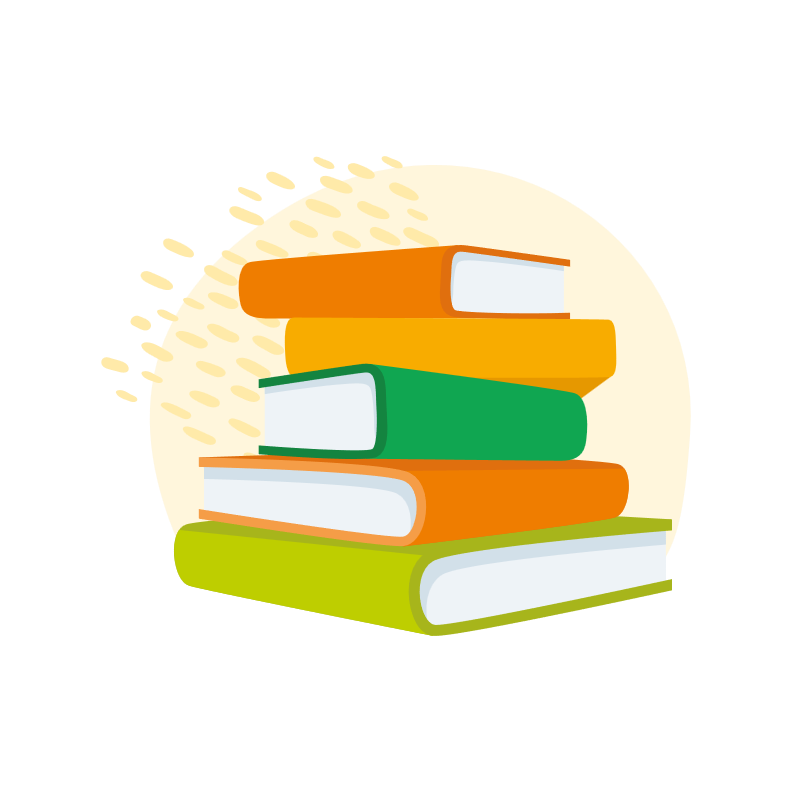 The GOVERNMENT
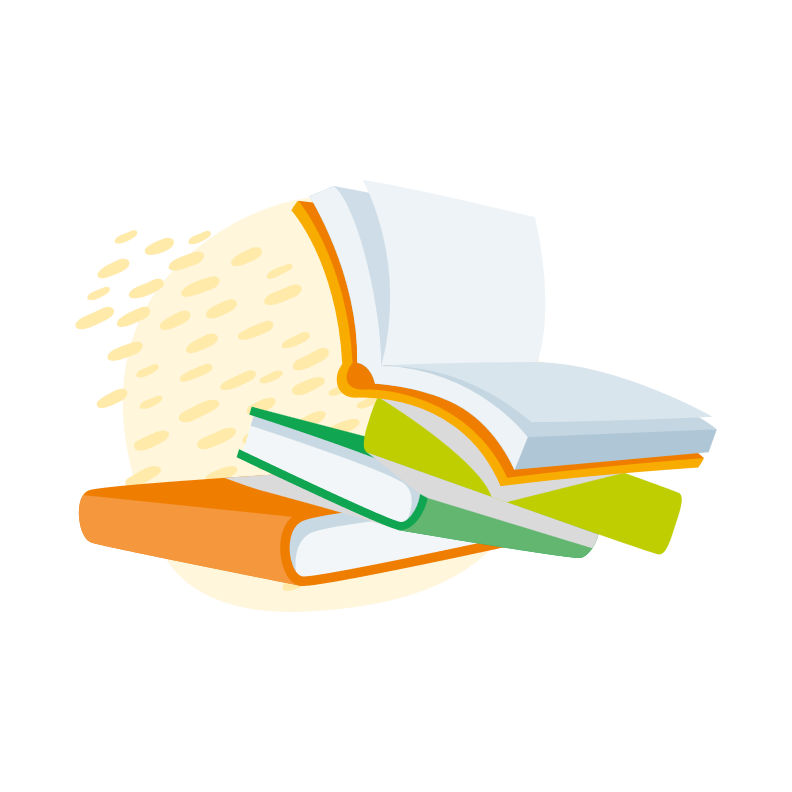 CURRENT STATUS 
Vast array of programmes that do not contribute to evidence-based  policy development and to the system- wide reforms =
 NO SUSTAINED RESULTS
For system level reforms to take root the government SHOULD  maintain a long-term focus on early grade reading at a national level.  


SHOULD  allocate adequate funding to evidence informed interventions 



SHOULD play coordination role and provide clear direction to donors and non governmental organizations to invest in what works – based on evidence

SHOULD put in place Accountability frameworks in service delivery
Specific to what the evidence says works, eg coaching:
Embedding coaching function will require reevaluating roles and responsibilities of intermediate positions, eg DHs and  SA and revisiting job descriptions.
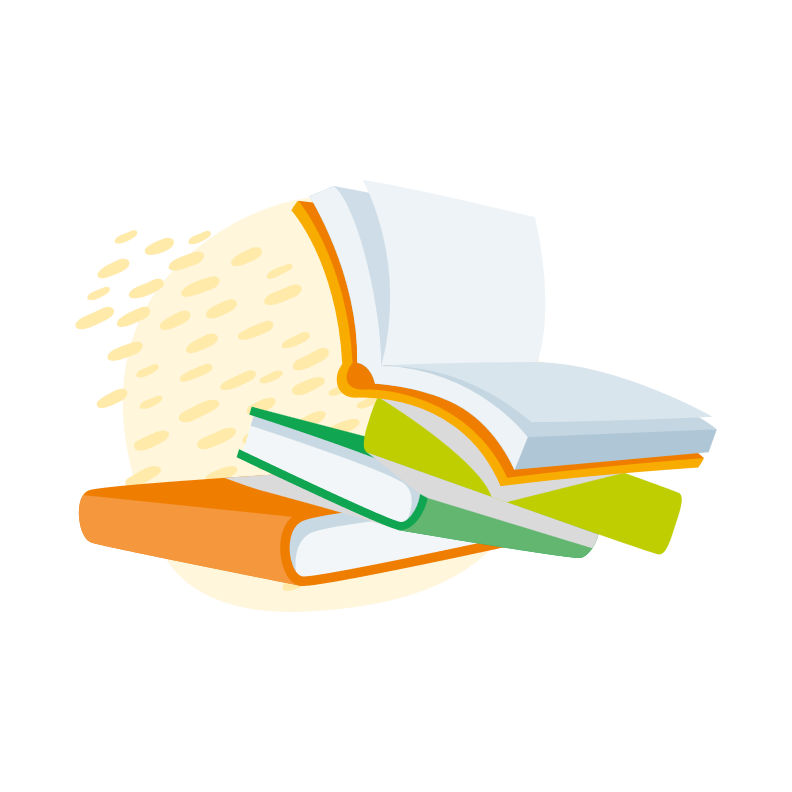 Thank you
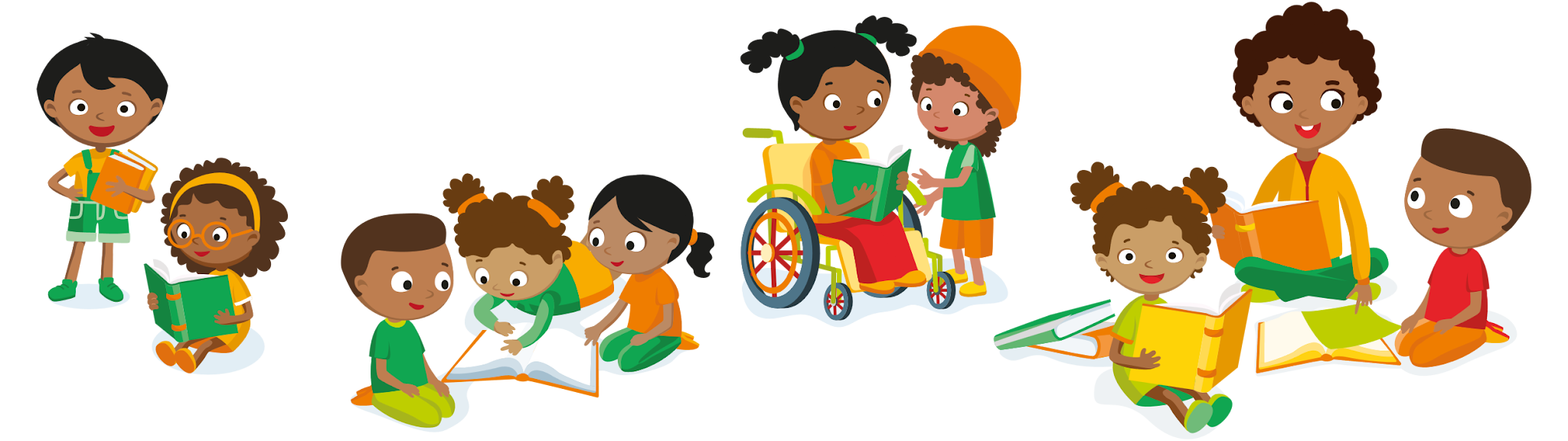 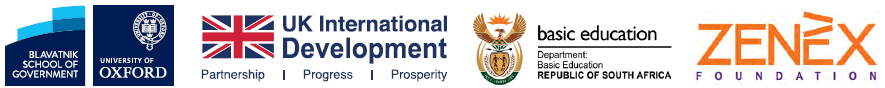